Maths Parent Workshop
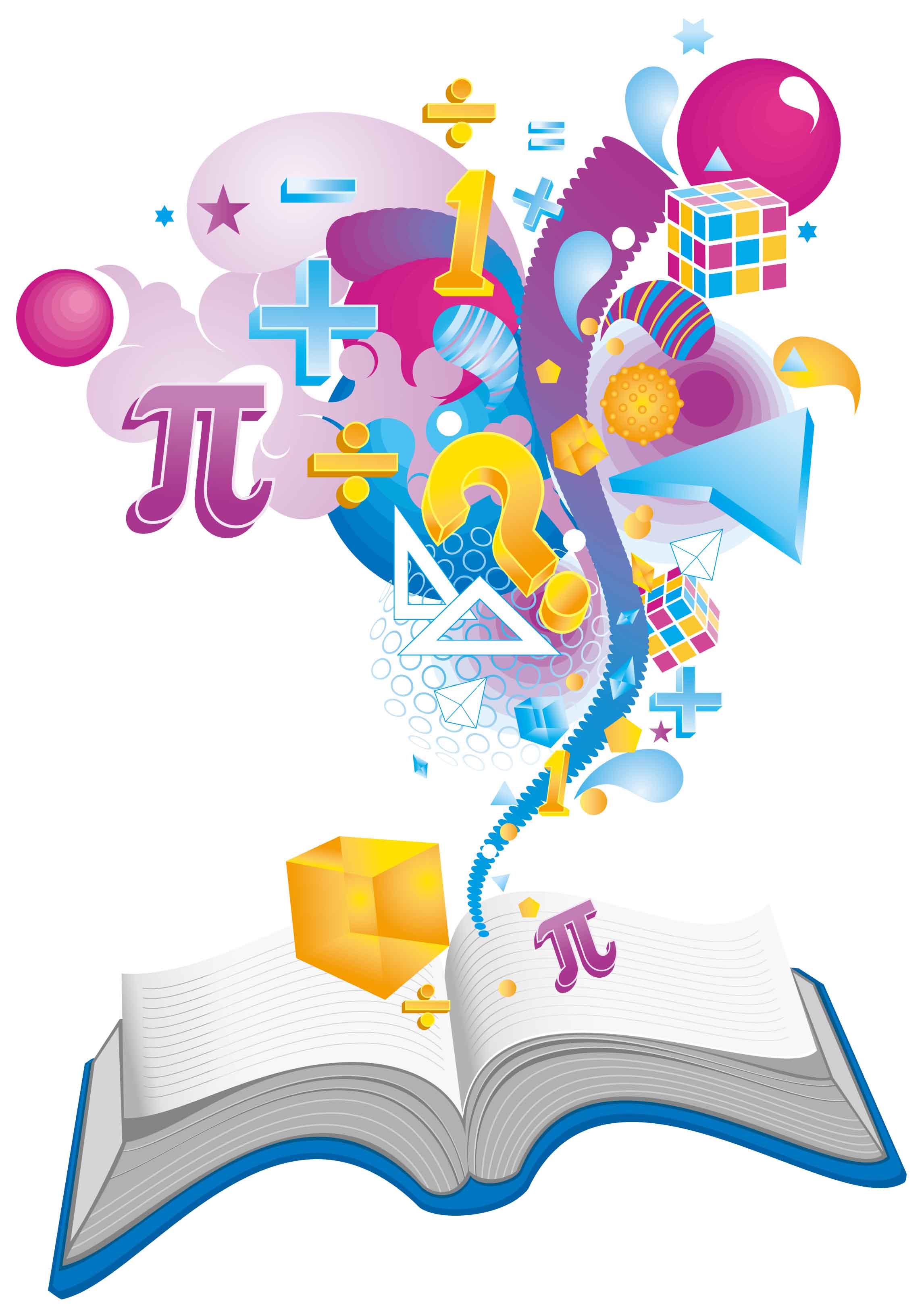 Lower Key Stage 2
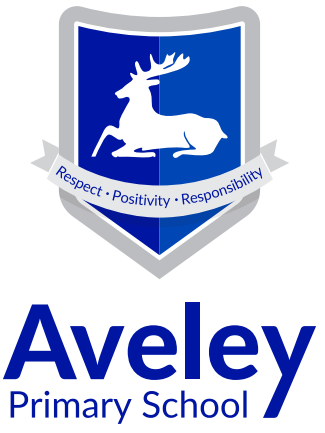 What does a maths lesson look like?
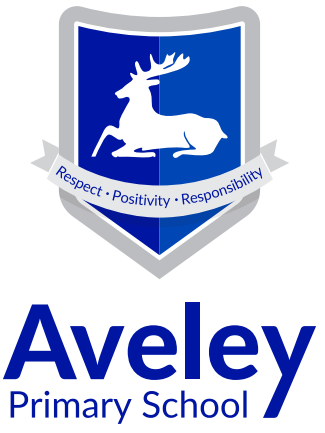 Starter – The children will be given an engaging activity to do with an area for development.
Present – The children will then explore the day’s learning in a range of ways that rely heavily on children’s involvement and use of mathematical verbal reasoning. The teacher will model the new learning and the children will have a chance to practice it with support.
Apply – the children will then work through a range of tasks independently, moving from fluency tasks to reasoning and problem-solving tasks. 
Review – The children will be given opportunity to review the learning, usually applying it to a problem or in a task that requires them to give a detailed explanation.
Aim of the session
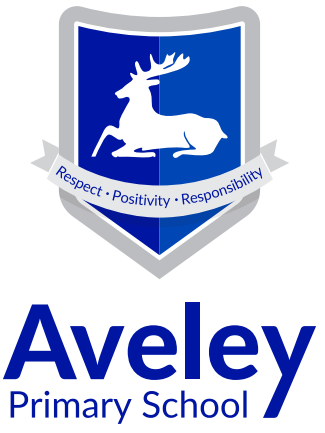 To explain what the National Expectations are for your child by the end of Year 3 and 4

To give you ideas and ways to support your child at home.

To understand how the four operations are taught in Year 3 and 4

To understand how you can support your child with their maths homework
Addition and Subtraction
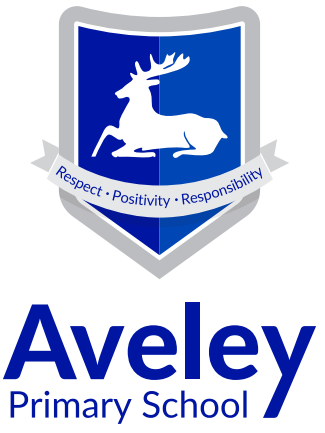 To recognise the place value of each digit in a three-digit number (100s, 10s, and 1s) 

Know and use number bonds to 100 and 1000 

Estimate and use inverse operations to check answers to a calculation 

Solve two-step addition and subtraction problems
Addition
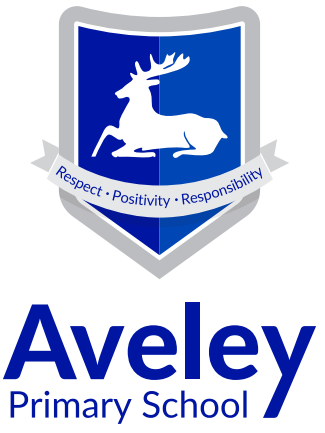 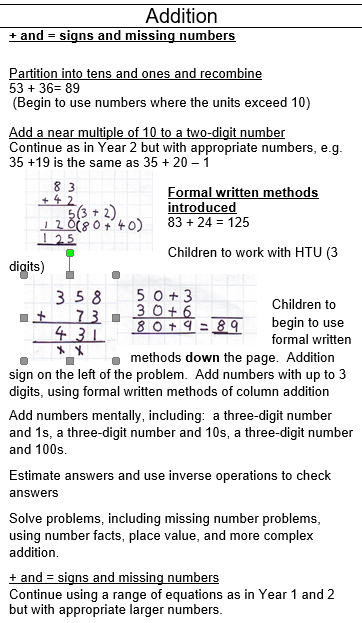 Formal method using HTO

Carrying over 

Carries over to the bottom
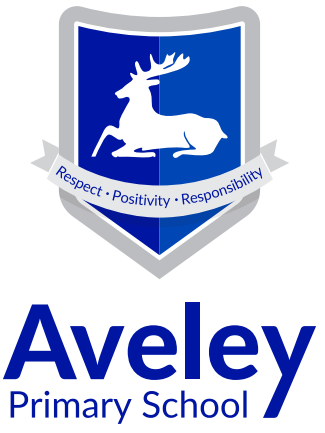 Subtraction
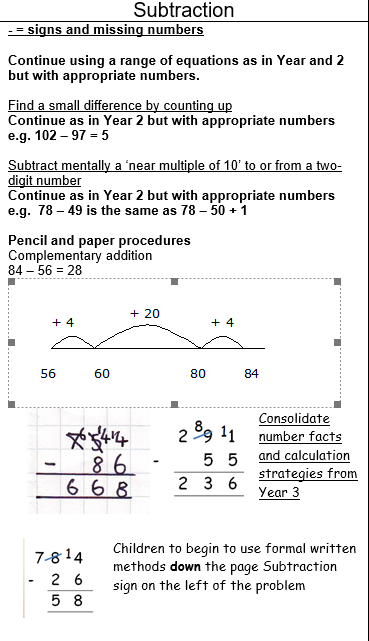 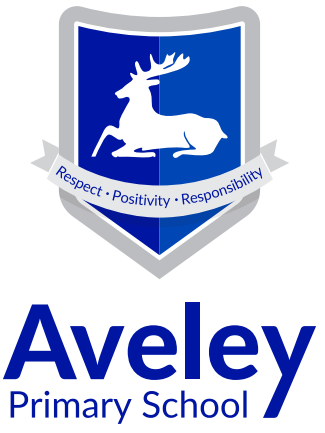 Formal method using HTO

Exchanging 
Starting from the Ones moving towards the Hundred
Year 4Addition and Subtraction
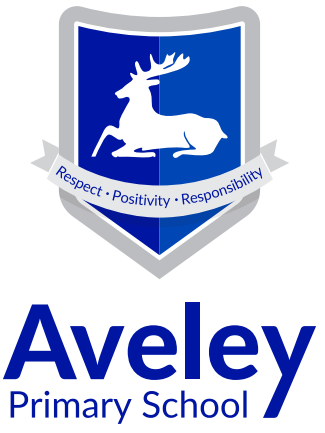 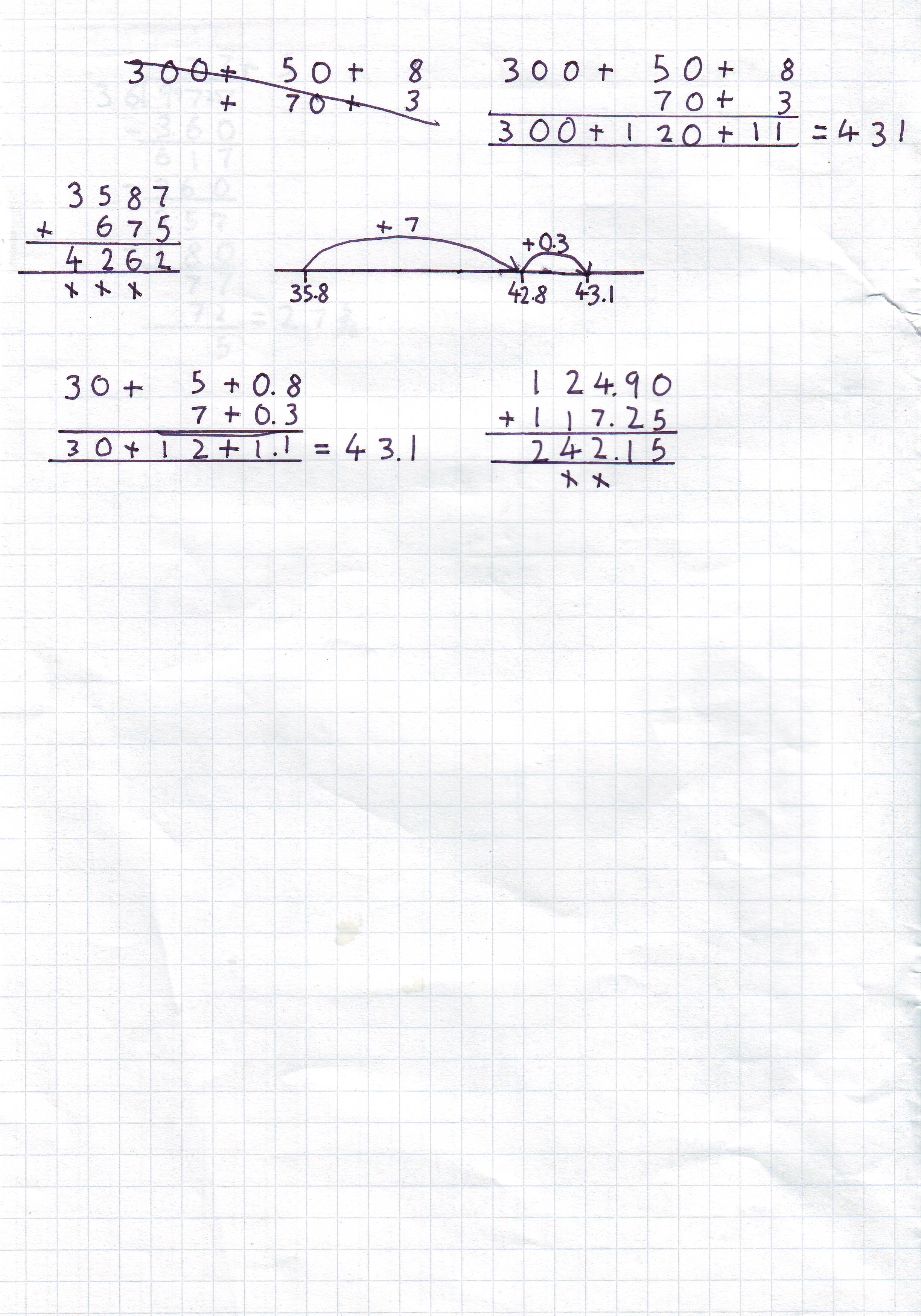 Column method
Involves a very good knowledge of place value and number bonds to twenty
Language for addition: carry over, sum of, altogether, more, total, plus, increase, together
Language for subtraction: exchange (used to be known as “borrow”), difference, decrease, fewer, between, reduce, minus, take
Same for both whole and decimal numbers
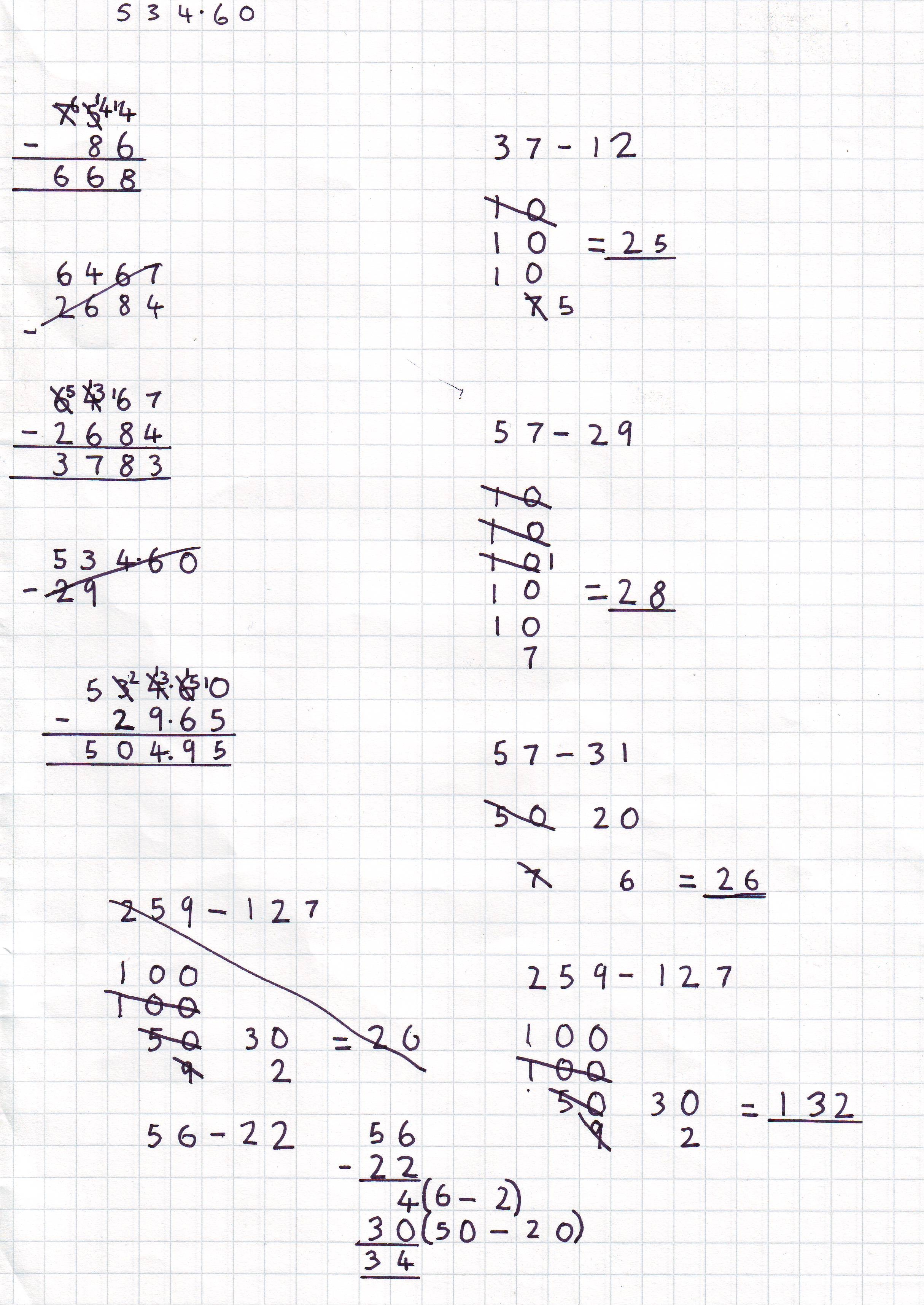 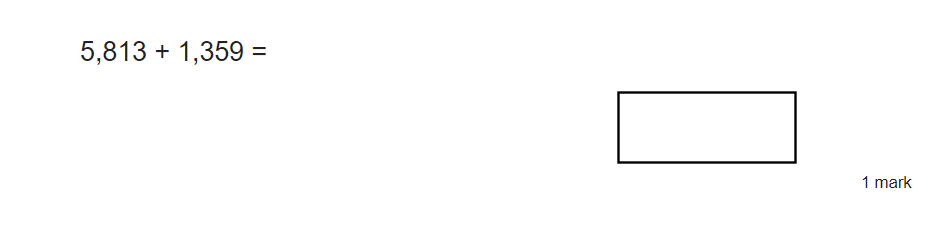 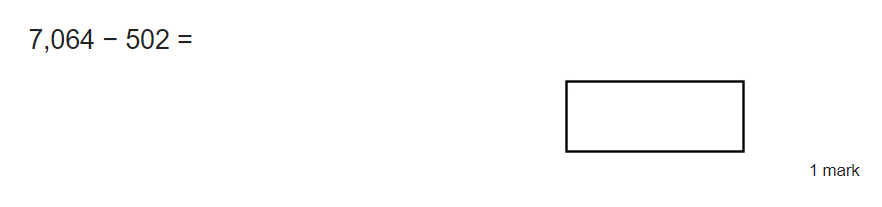 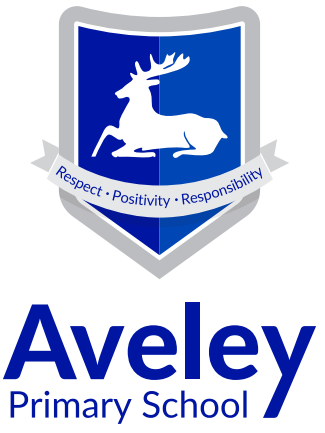 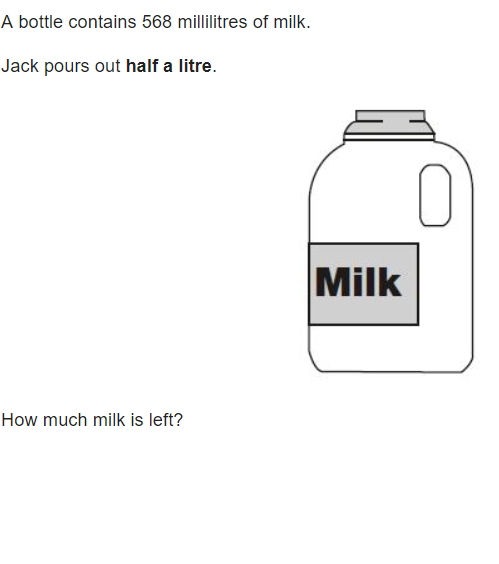 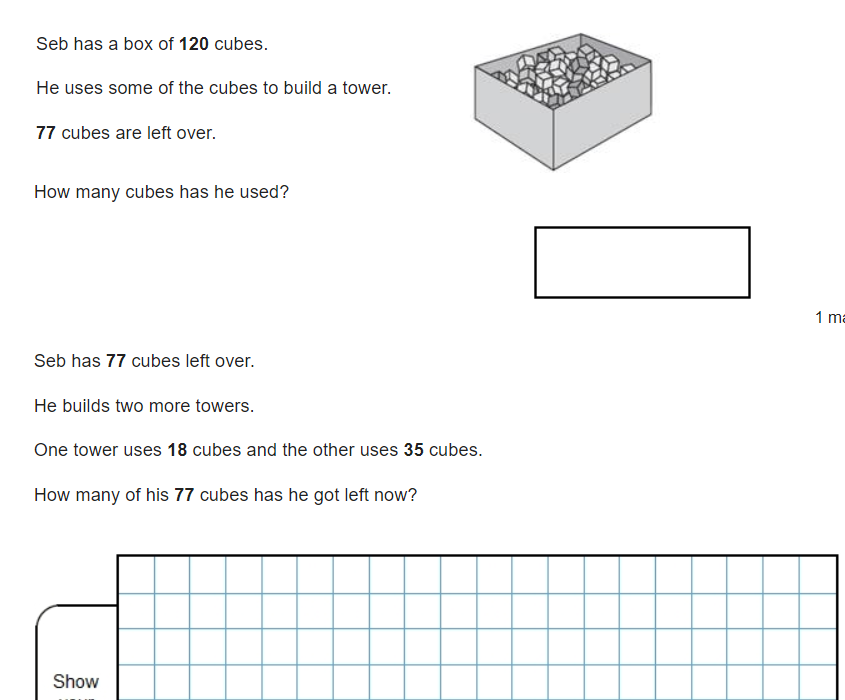 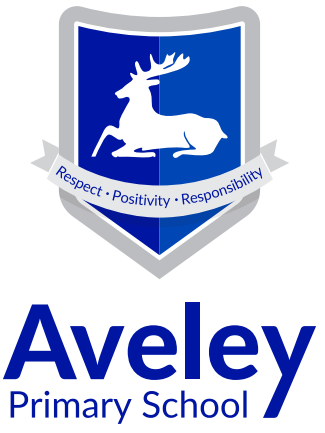 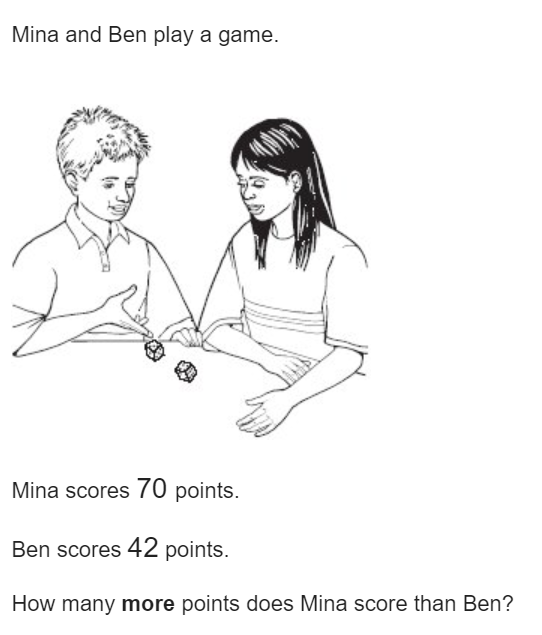 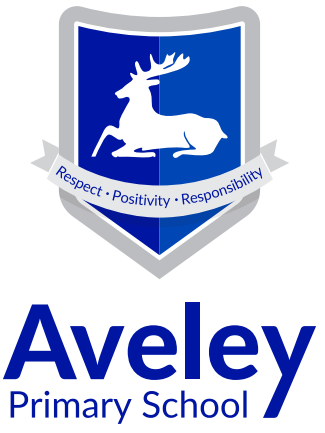 Year 3 Multiplication
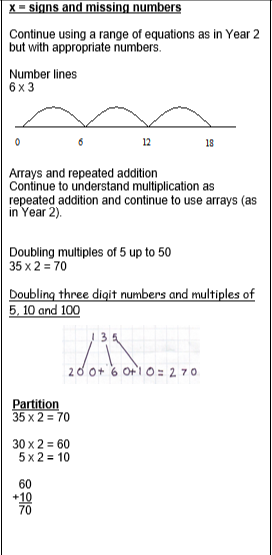 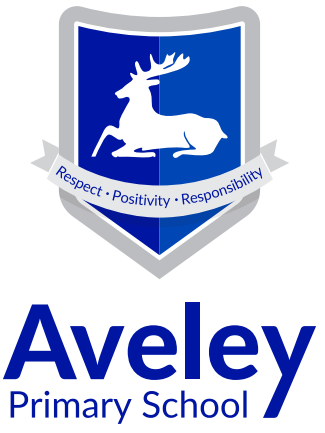 Arrays and repeated addition to continue to understand the link between multiplication and addition
Partitioning method 

TO x O

Recombining
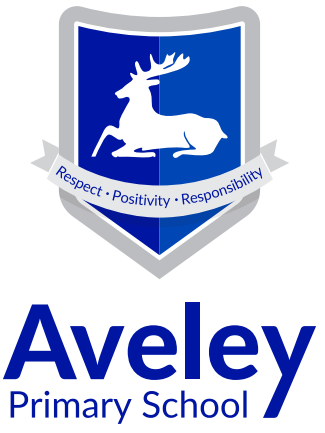 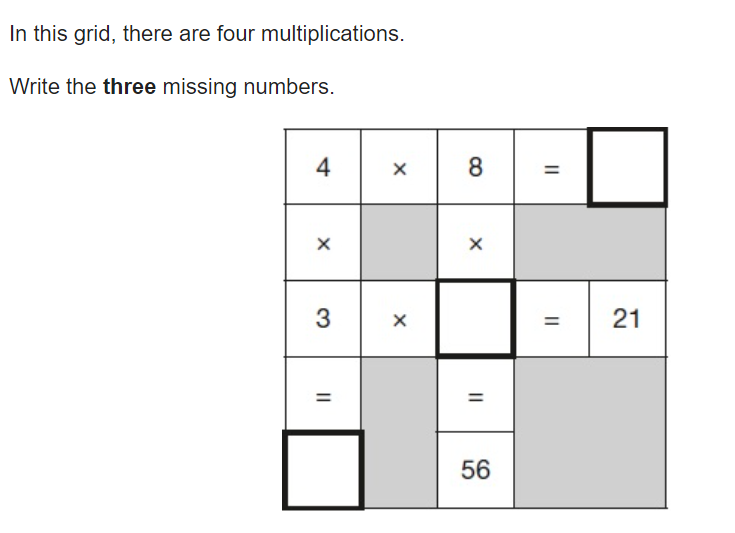 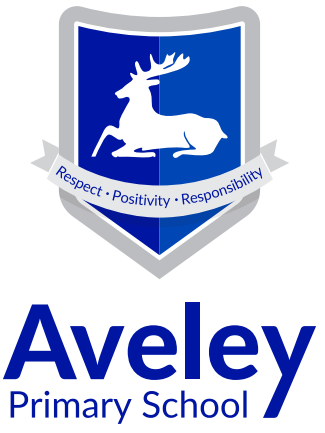 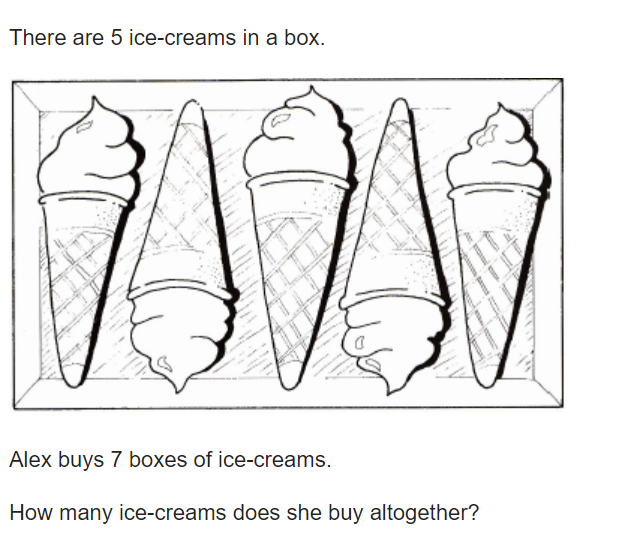 Year 4Multiplication
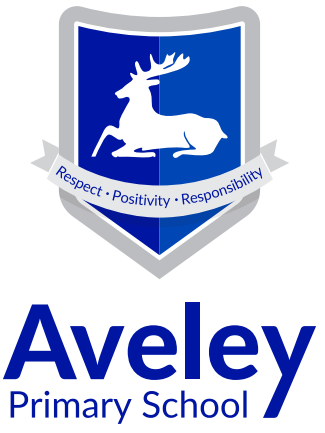 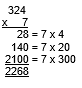 Long Multiplication moving onto short multiplication
Involves an excellent knowledge of times tables and number bonds to 20 (not using fingers!)
Language for multiplication: product, multiply, lots of, times, groups of
Multiplication of decimals:
Still the same method
Teach them to “ignore” the decimal place and then include it at the end
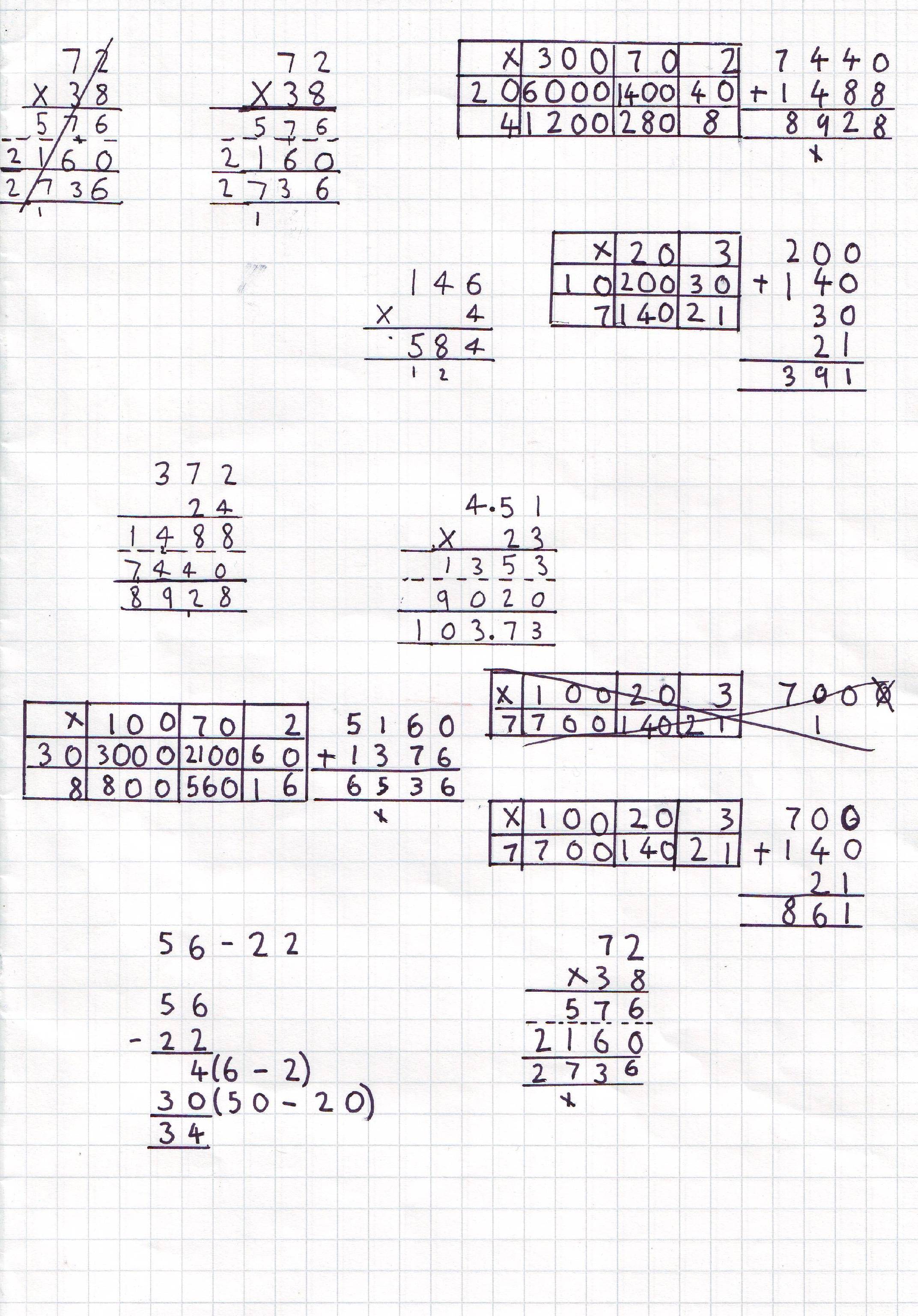 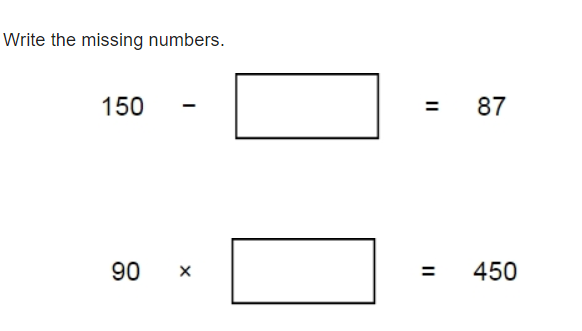 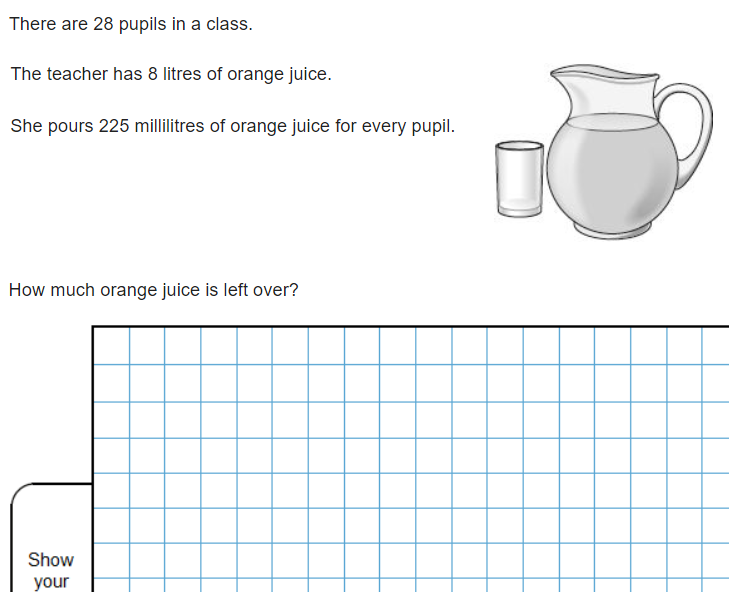 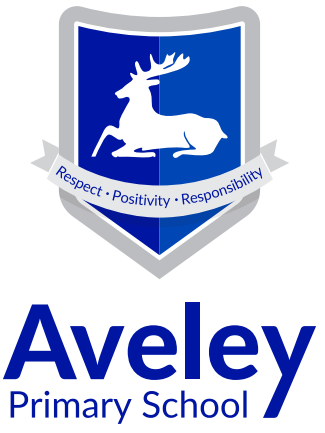 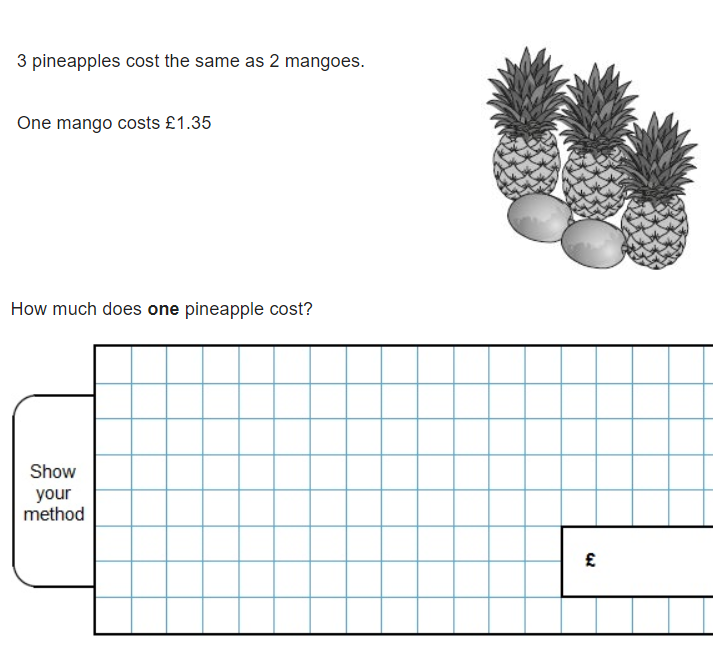 Year 3Division
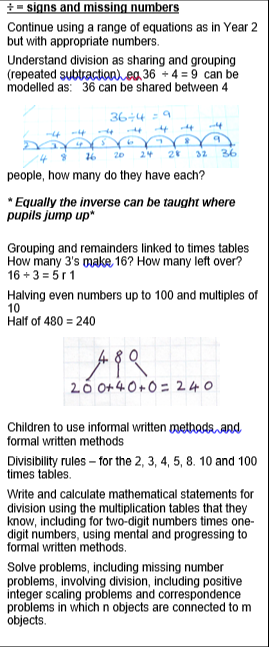 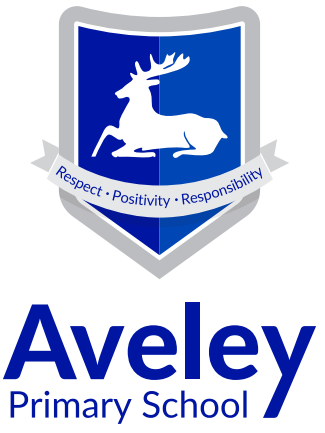 Understand division as sharing and grouping.
Use informal and written methods and formal method.
Solve problems, including missing number problems, involving division.
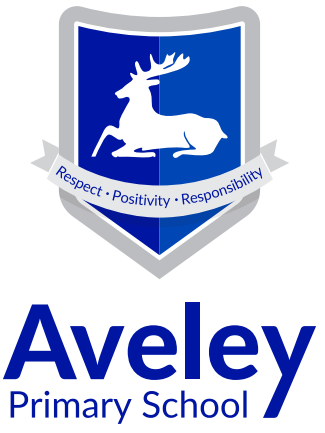 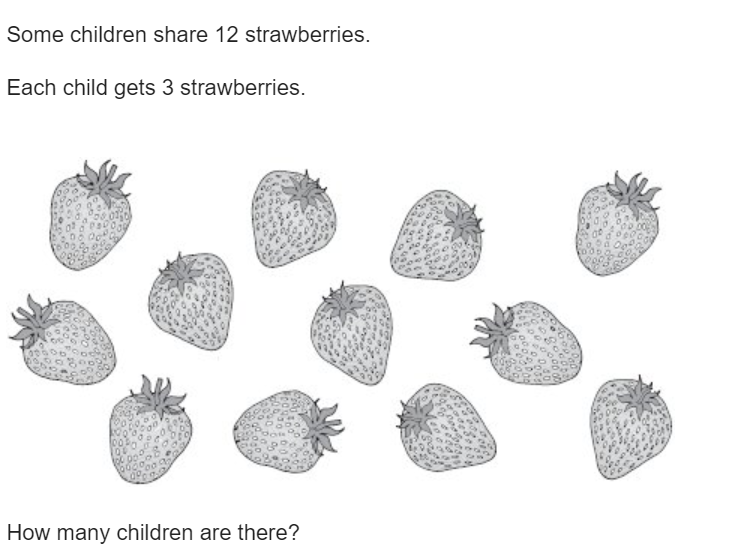 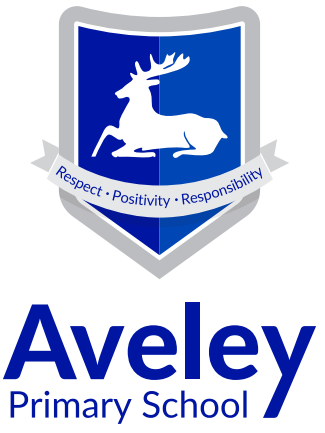 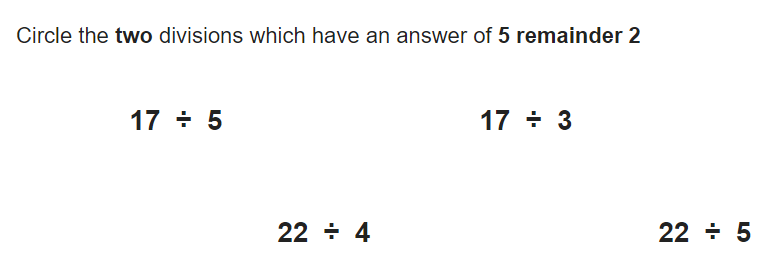 Year 4Division
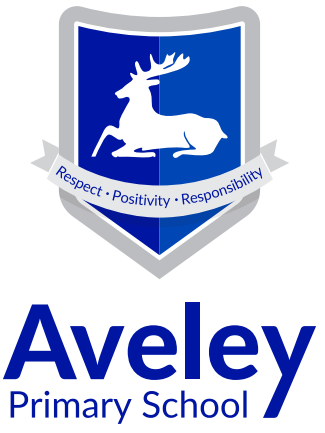 “bus stop”
Involves an excellent knowledge of times tables 
Language for division: share equally, divisible by, divided by, group
“Remainders” to be presented as remainder, then fractions, then decimals 
Division of decimals:
Still the same method
Knowledge of place value
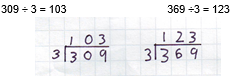 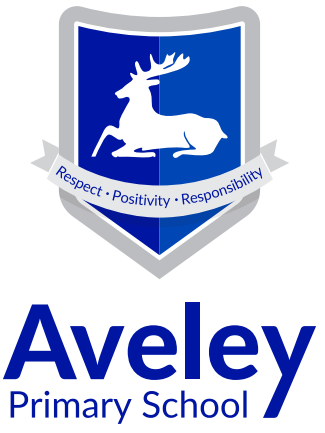 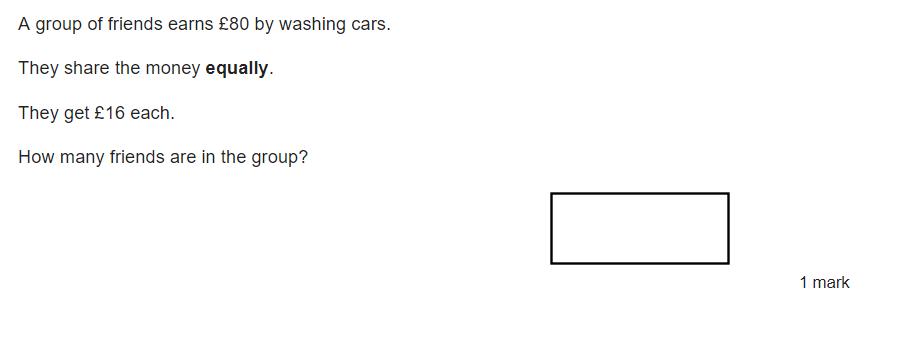 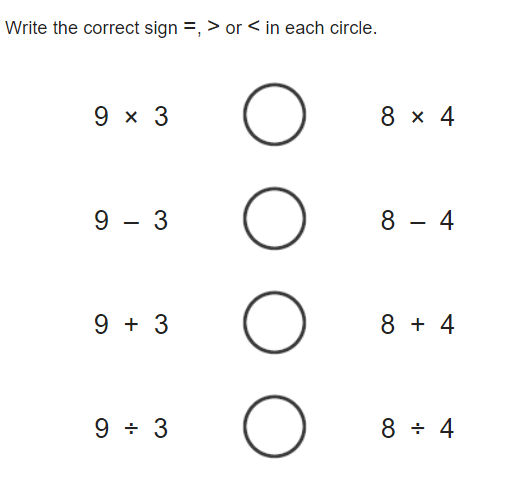 Year 4 Multiplication Check
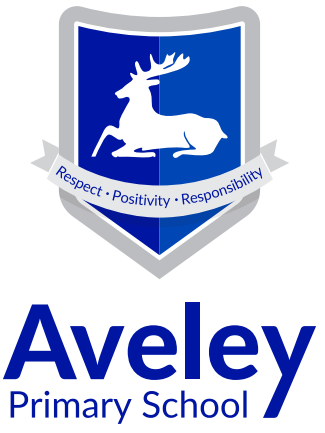 To check whether pupils can recall their times tables fluently, which is essential for future success in mathematics.
Children in Year 4 will take the Multiplication Tables Check will take place during Monday 3 June 2024 – Friday 14th June. 
Further information for parents: Multiplication tables check: information for parents - GOV.UK (www.gov.uk)
How to help at homeSupport weekly homework
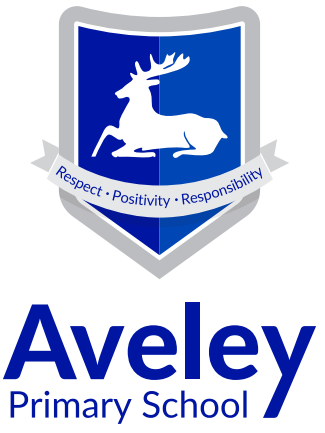 www.ttrockstars.com
www.nrich.com
www.mathisfun.com